Index Number Revision
Paper 1: Index and weighted index numbers
Paper 2:  Chain based index numbers
CPI
RPI
GDP
RECESSION
CRUDE BIRTH /DEATH RATES
STANDARD POPULATION
STANDARDISED RATE
1
What is the base year for RPI?


What is the base year for CPI?
2
Calculate the chain base index numbers for this data.
3
State when this country Mexico first went into recession.https://data.oecd.org/chart/6EBq
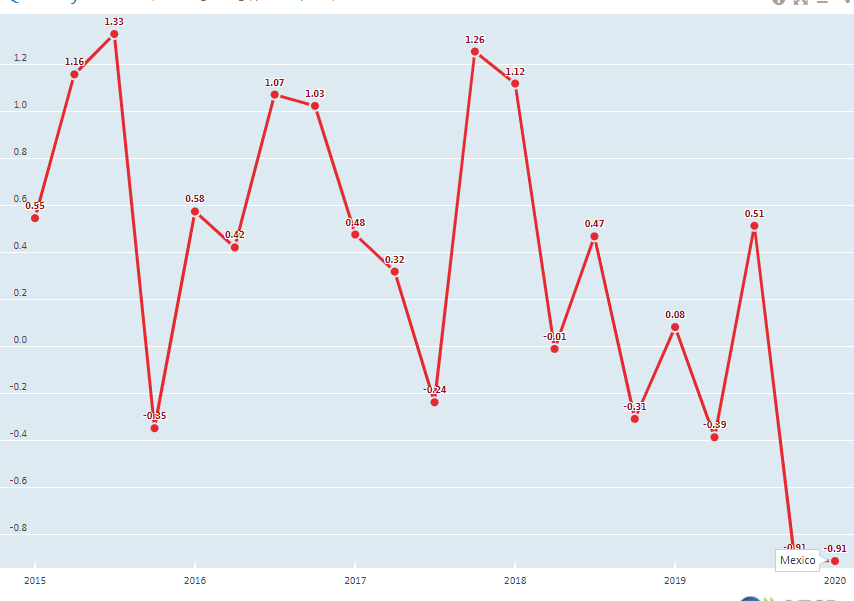 4
Create a standard population for countries A and B listed below:
5
Using your standard population from Question 4 calculation a standardised death rate for each Country:
6
Comment on the standardised death rates in Countries A and B
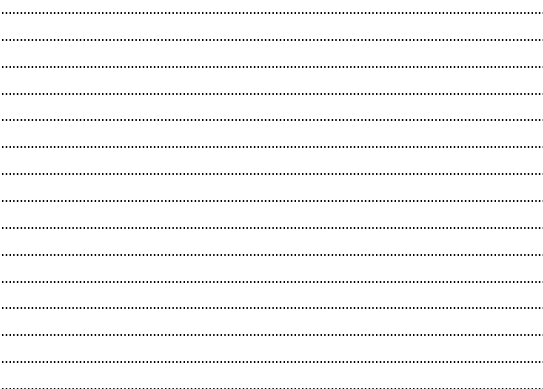 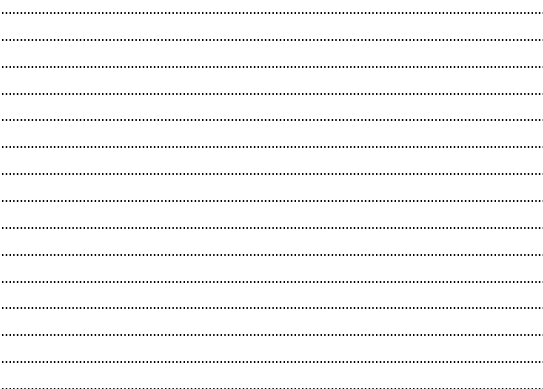